Nauka o lodzie: 
W jaki sposób kształtują się lądolody i jak naukowycy wykorzystują lód aby badać stan klimatu z przeszłości.
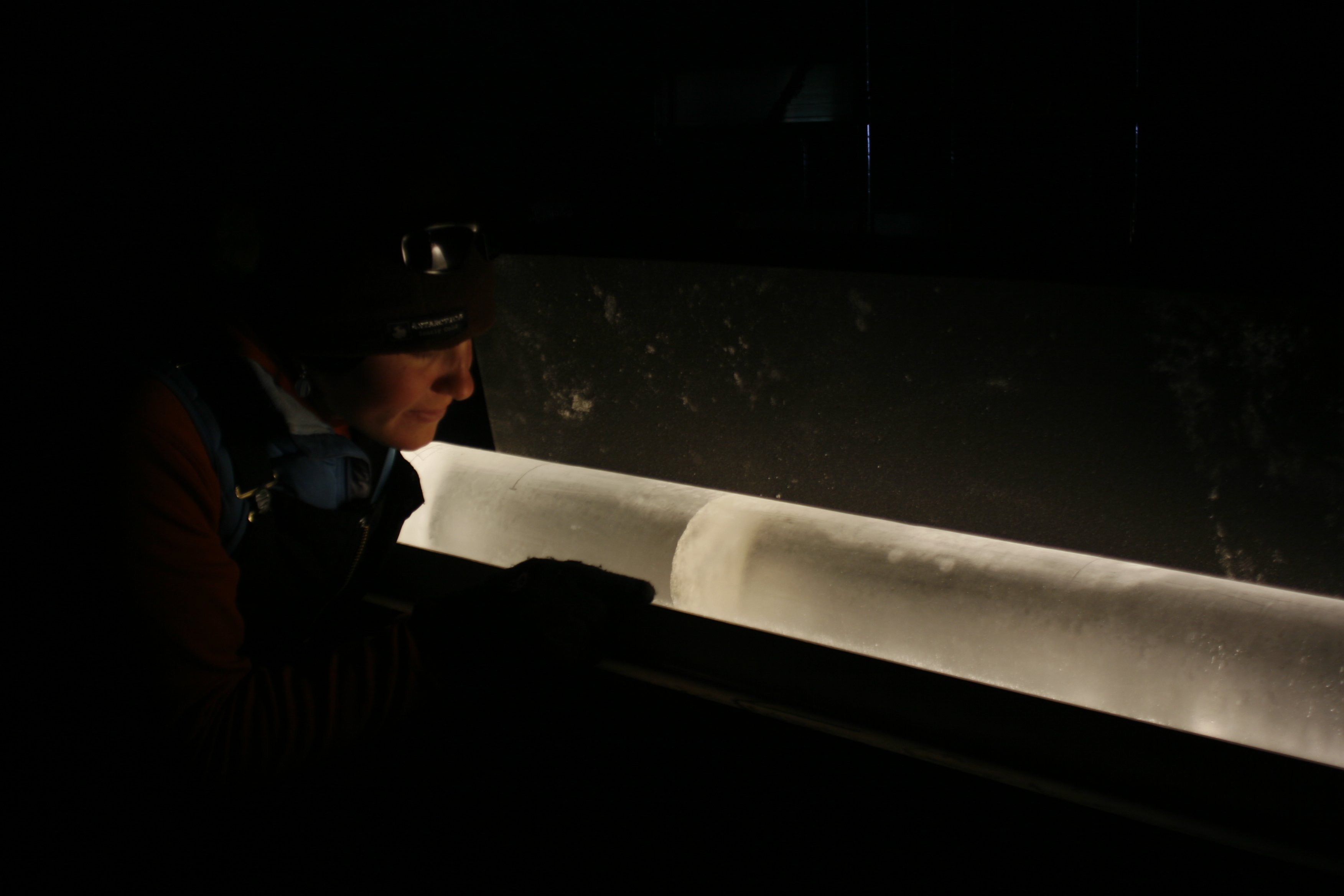 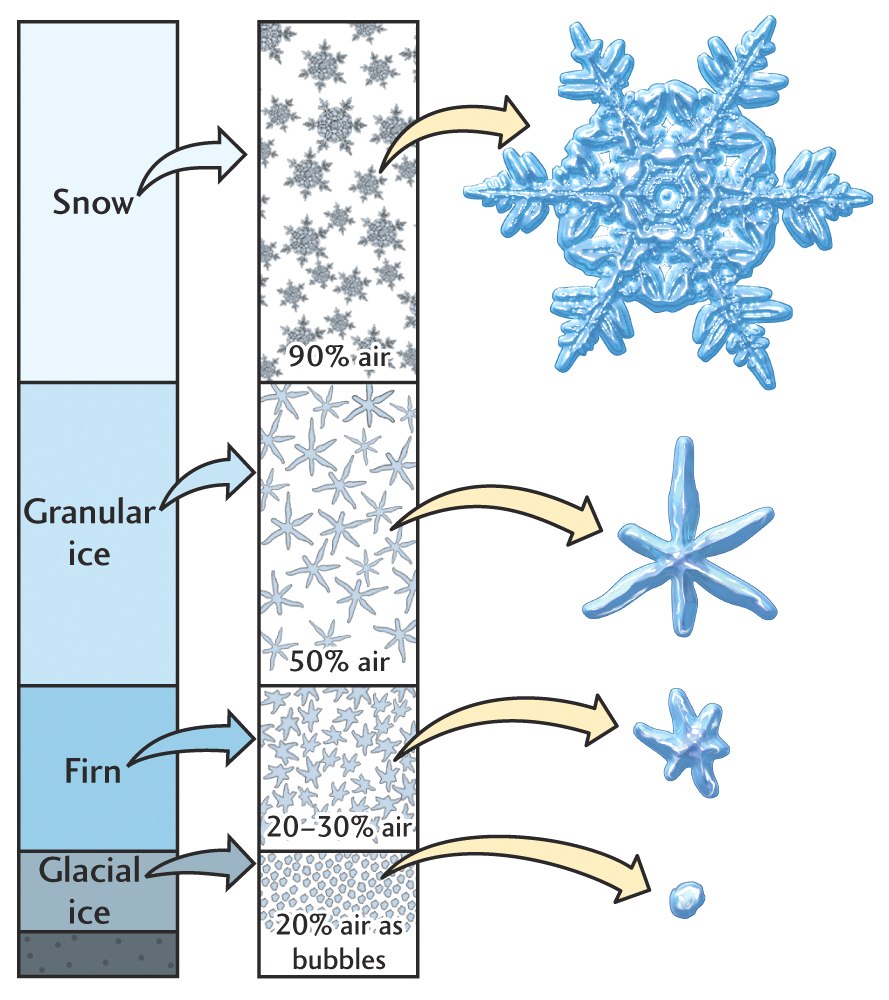 Lodowce i lądolody to formy śniegowych agregatów. Z upływem czasu śnieg się gromadzi, cisnienie wzrasta, a pod wpływem jego masy dolne warstwy ulegaja sprasowaniu. W ten sposób formuje się powłoka gęstego śniegu, zwanego firnem. W końcu firn zostaje tak skompresowany, że przemienia się w twardy lód. Naukowcy badają lód, aby śledzić zmiany klimatu z przeszłości.
Źródło: http://hays.outcrop.org/images/glaciers/press4e/figure-16-08.jpg
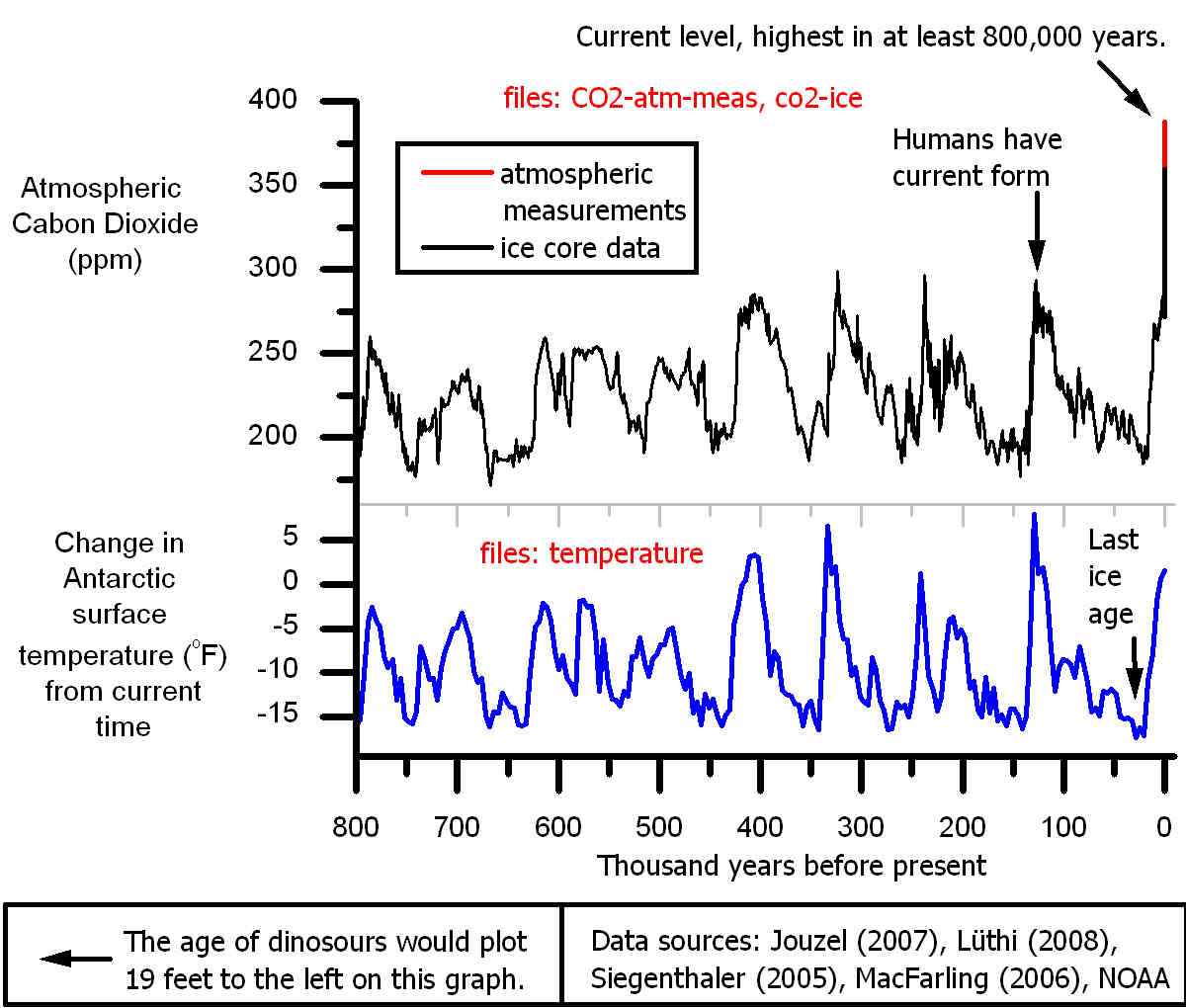 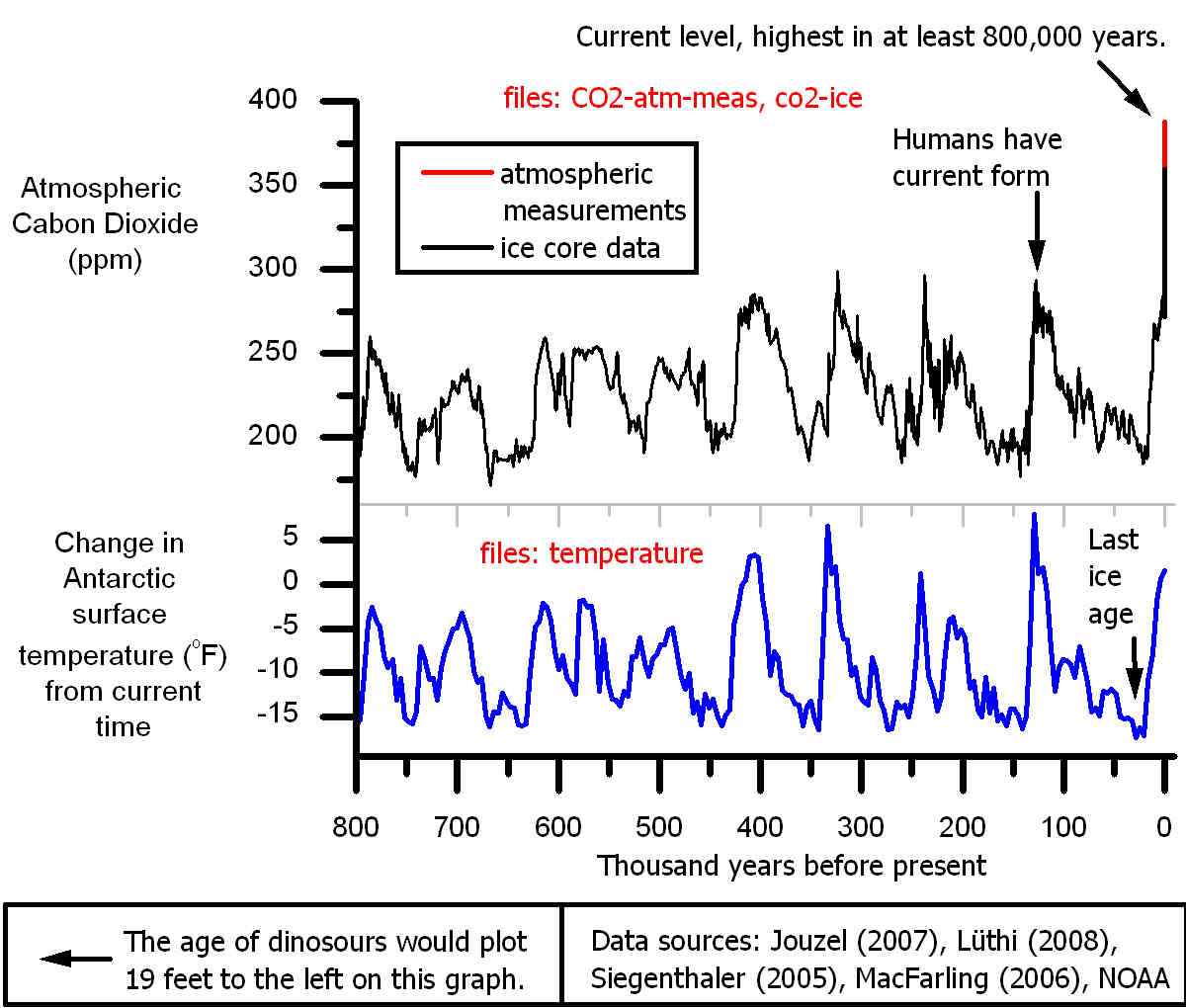 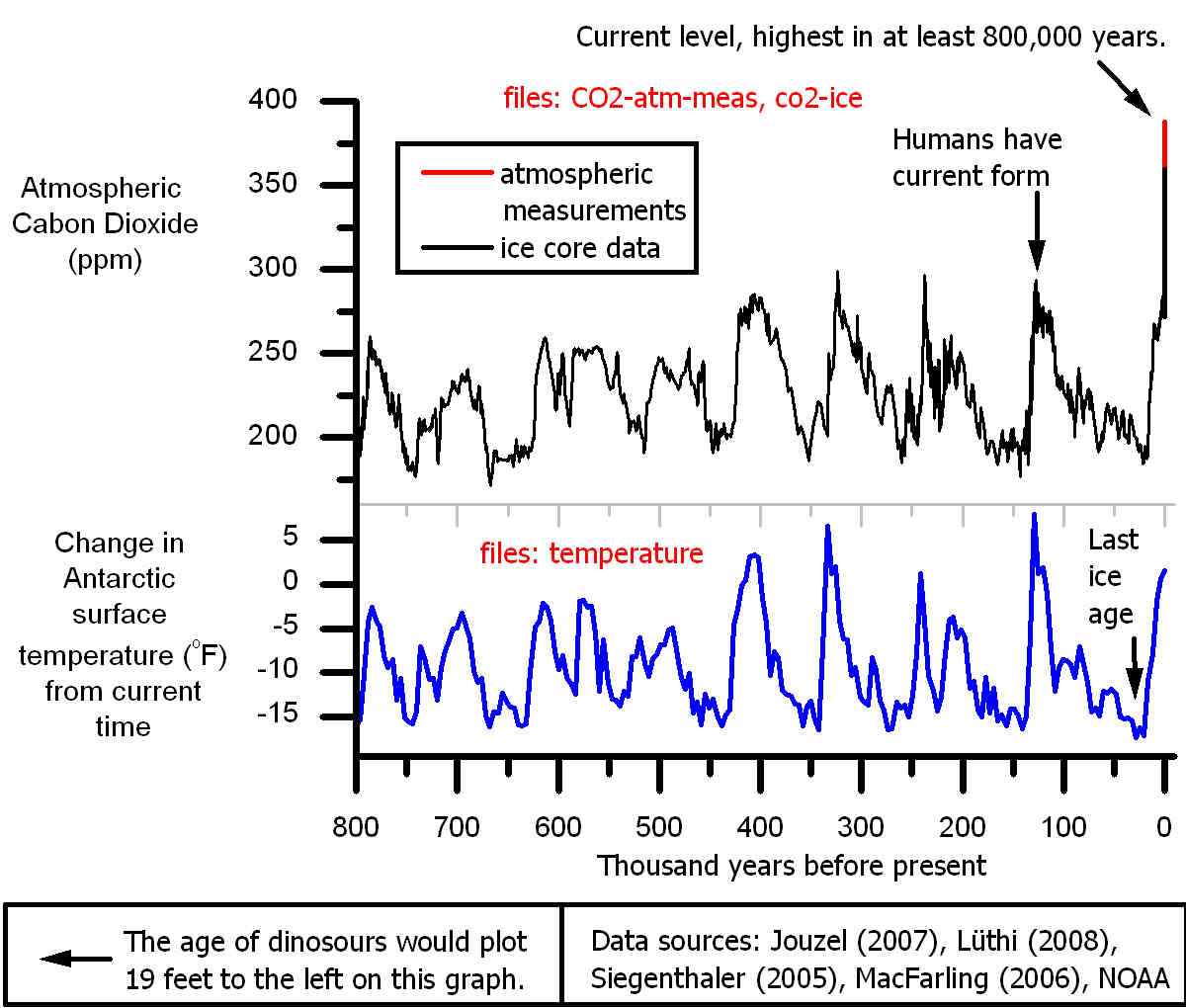 Rdzeń lodowy i zmiany klimatu: 
Wachania stężenia gazów cieplarnianych
Lód może przechowywać skład gazowy atmosfery sprzed wielu lat.
Stężenie gazów cieplarnianych, takich jak dwutlenek węgla i metan, może być odtworzone z pęcherzyków powietrza uwięzionych w lodzie.
Uwięzione gazy
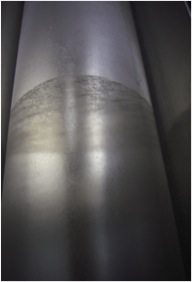 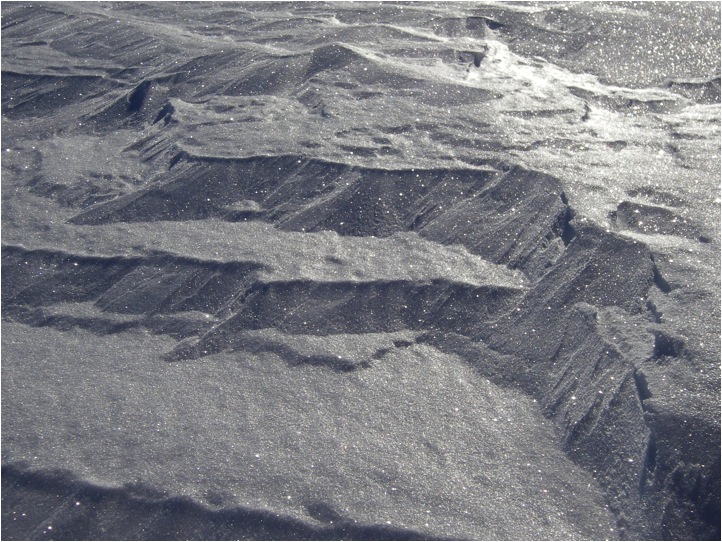 Gromadzący się śnieg
Formowanie się lodu wraz z uwieziony w nim  powietrzem
Oto zapis stężenia CO2 mierzonego z próbek rdzienia lodu na Antarktydzie.
Źródło : Jouzel (2007), Luthi (2008), Siegenthaler (2005), MacFarling (2006), NOAA
Ćwiczenie artystyczne o rdzeniu lodowym:
-Czy potrafisz narysować płatki śniegu, lód i firn?
-Jak myślisz, w jaki sposób wygląda każda z wymienionych powyżej form lodowych?
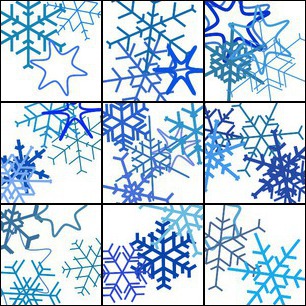 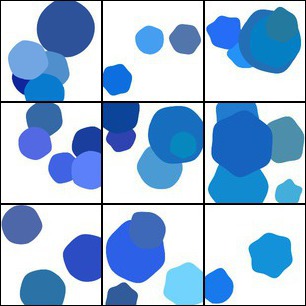 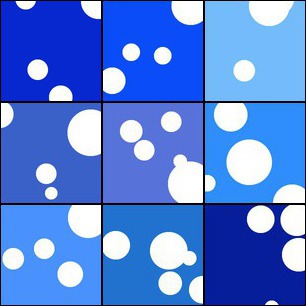